HINDALCO INDUSTRIESBILLET TRACKING USING RFID
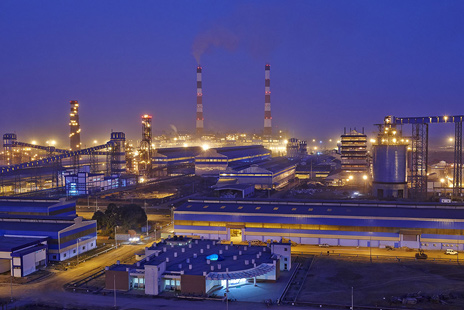 CUSTOMER REQUIREMENTS
CUSTOMER REQUIRED PORTABLE READERS FOR CHECK THE STOCKS AND MATERIAL MOVEMENT WITH WIFI CONNECTIVITY
CUSTOMER REQUIRED CHEPEST TAG WITH LAMINATION FOR REUSING
TAG ATTACHMENT USING LOOP TAG
AN APPLICATION REQUIRED TO TRACK AND CROSS CHECK THE STOCK
PROCESS FLOW
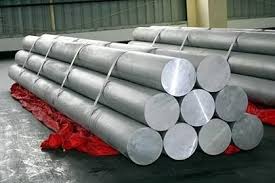 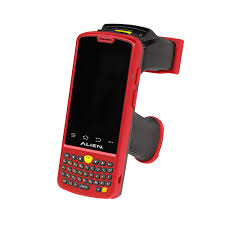 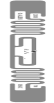 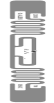 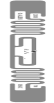 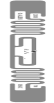 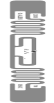 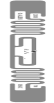 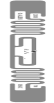 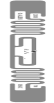 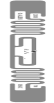 USING ALIEN 
PORTABLE READER
SCAN IT BASED ON 
THE MOVEMENT OF ITEM WITH HELP OF APPLICATION SOFTWARE
RFID 9640 INLAY TAG WITH LAMINATION 
FIXED INTO EACH PACKED BILLET USING LOOP TAG
CHALLENGES
PRODUCTS ARE MADE UP OF METAL
BILLET STACKED WITH BULKLY IT WILL AFFECT THE READING
DATA TRANSFER THROUGH WIFI NETWORK
ADVANTAGES
REDUCE THE MANPOWER
ITEM BASED TRACKING
FASTEST PHYSICAL VERIFIACTION 
READING DISTANCE UPTO 3 MTRS
THANKS
PRESENTER NAME:PRAMOD C
CUSTOMER NAME:HINDALCO INDUSTRIES